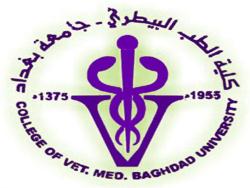 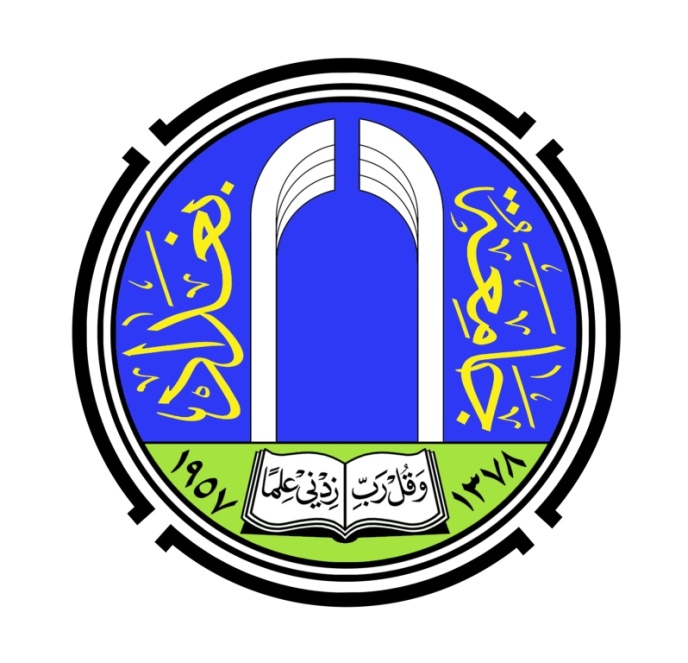 Examples of the Most Appropriate Veterinary Scientific Journals for Publishing your Research


Prepared by

Prof. Dr. Inam Jasim Lafta

PhD Molecular Biology/ Department of Microbiology, College of Veterinary Medicine/ University of Baghdad.

2022/2023
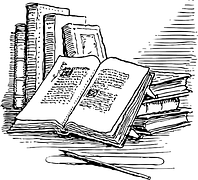 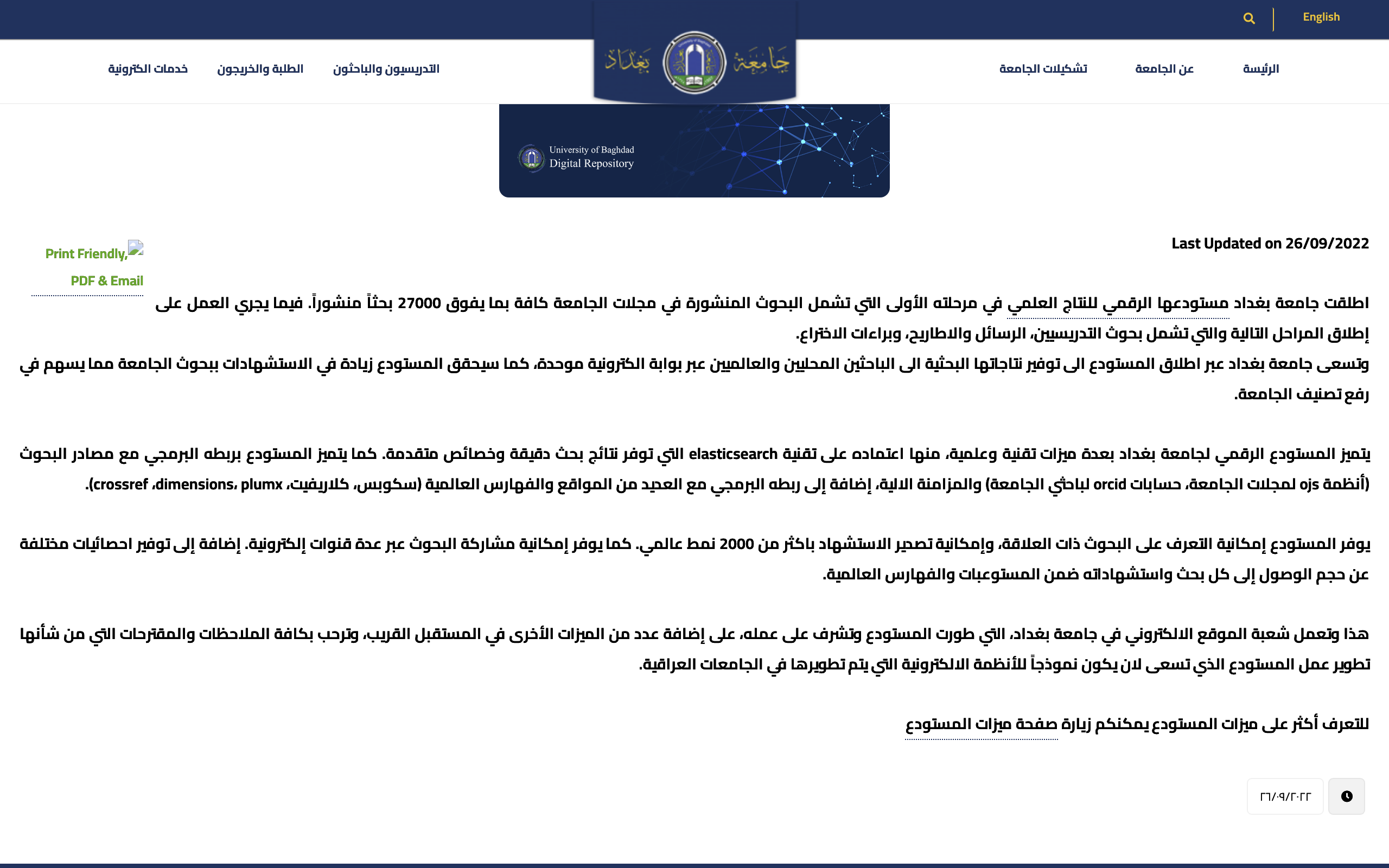 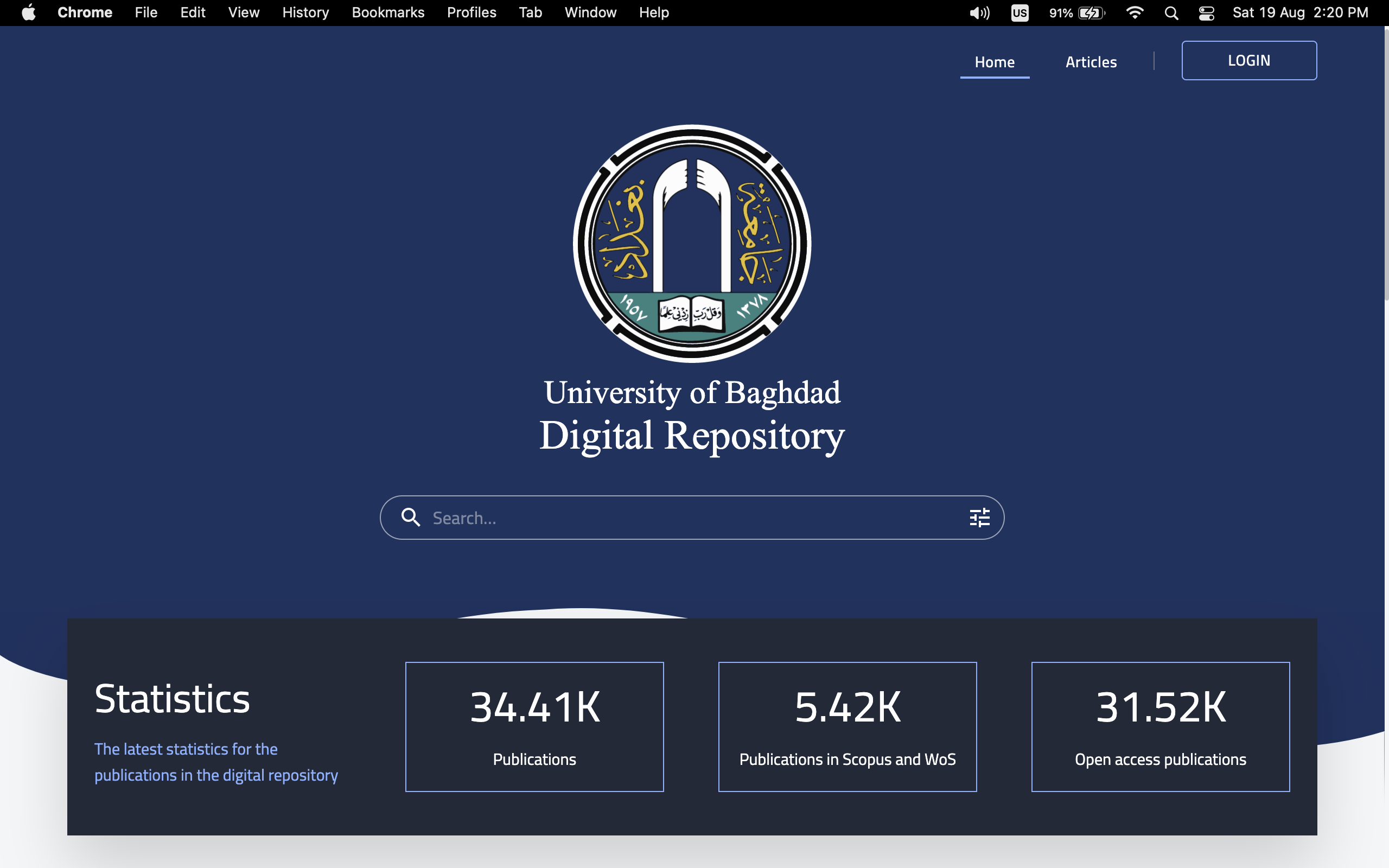 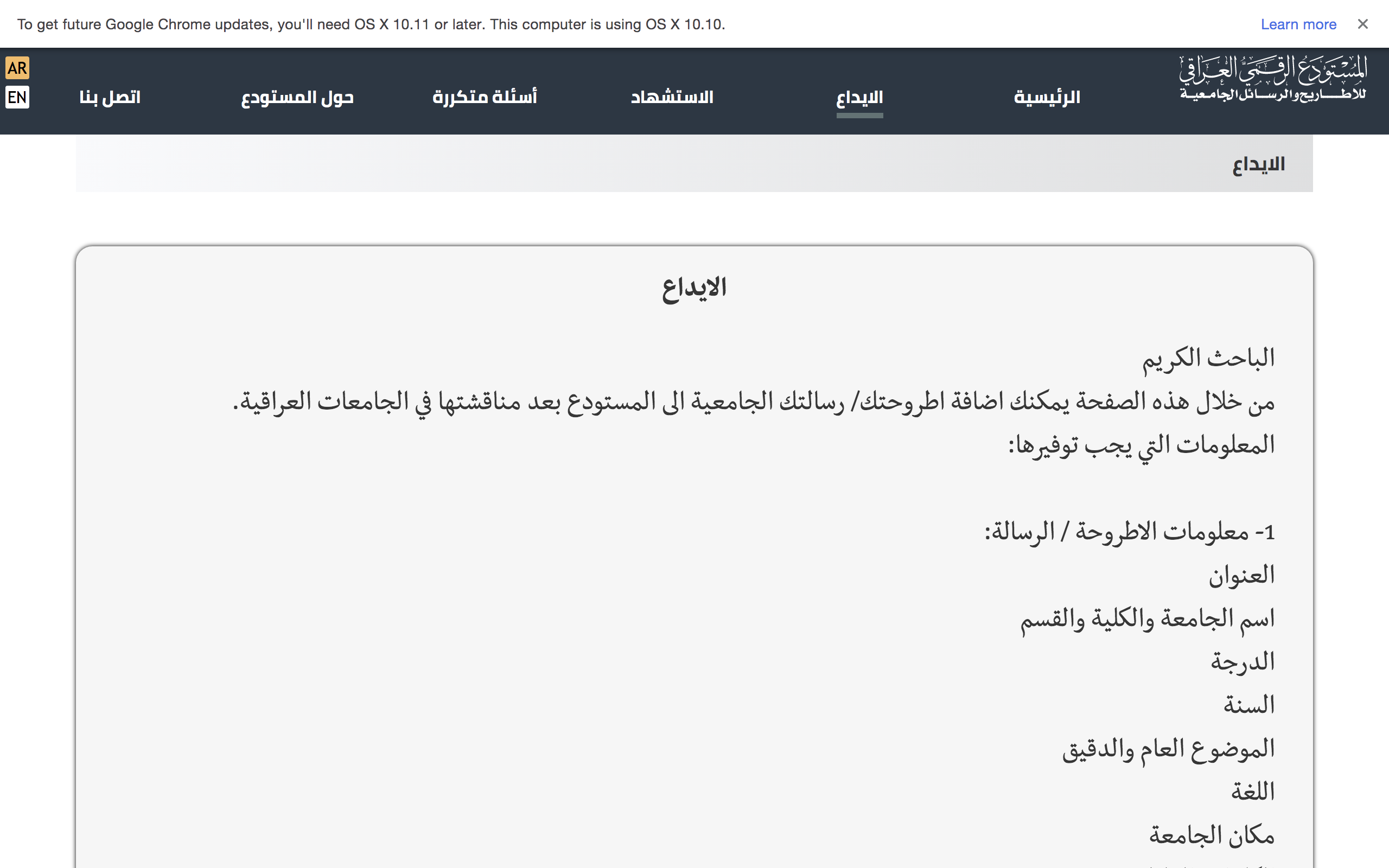 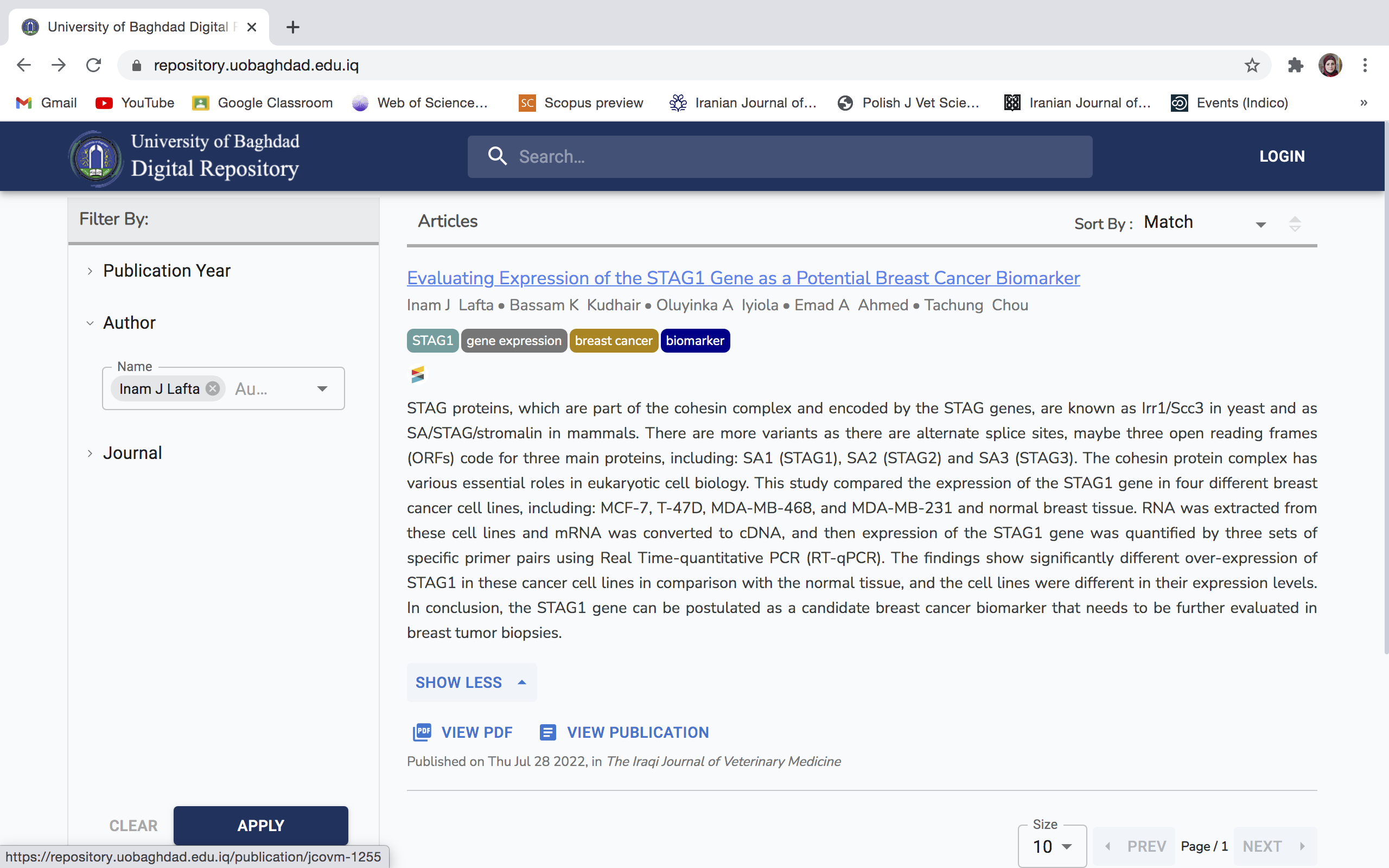 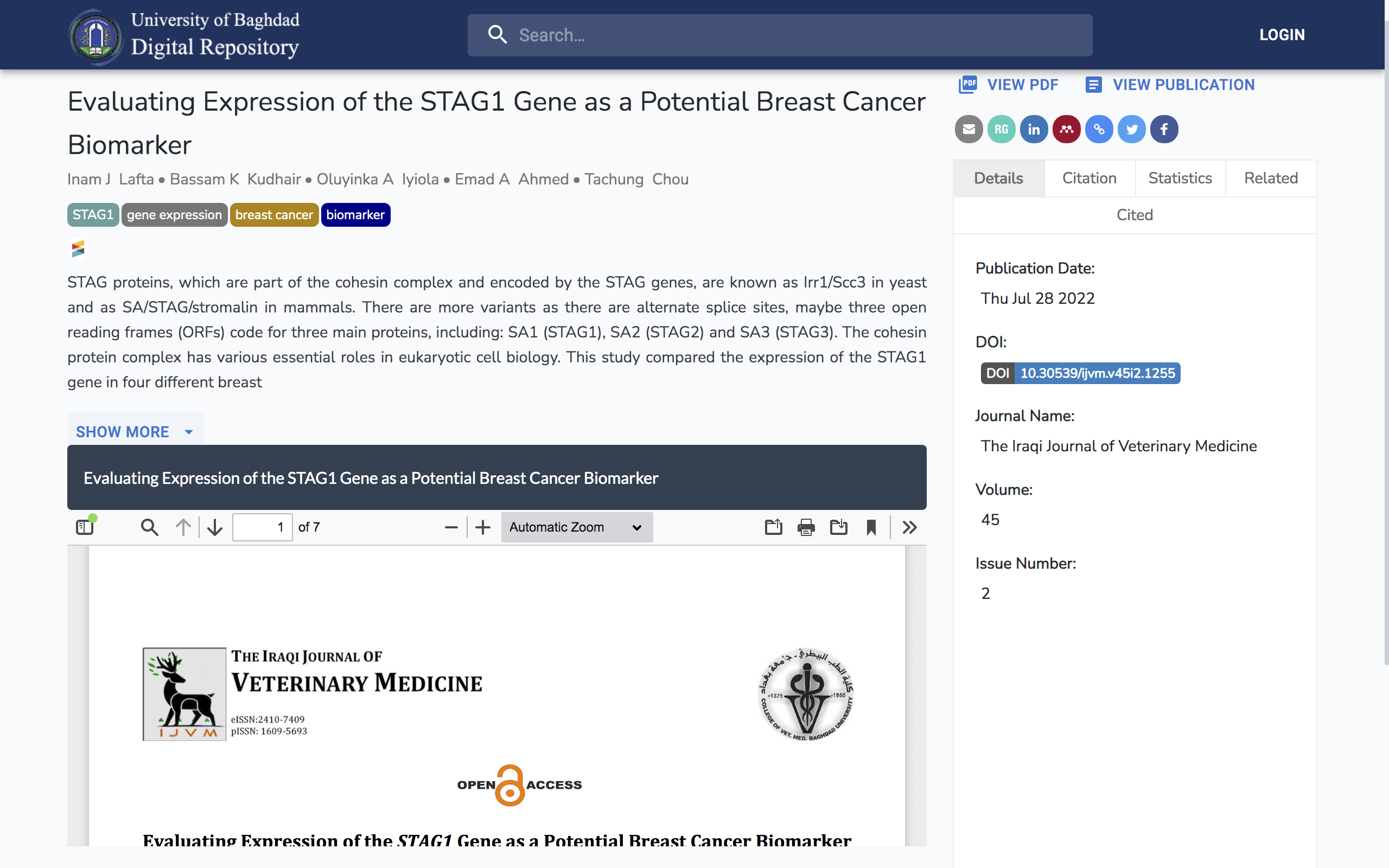 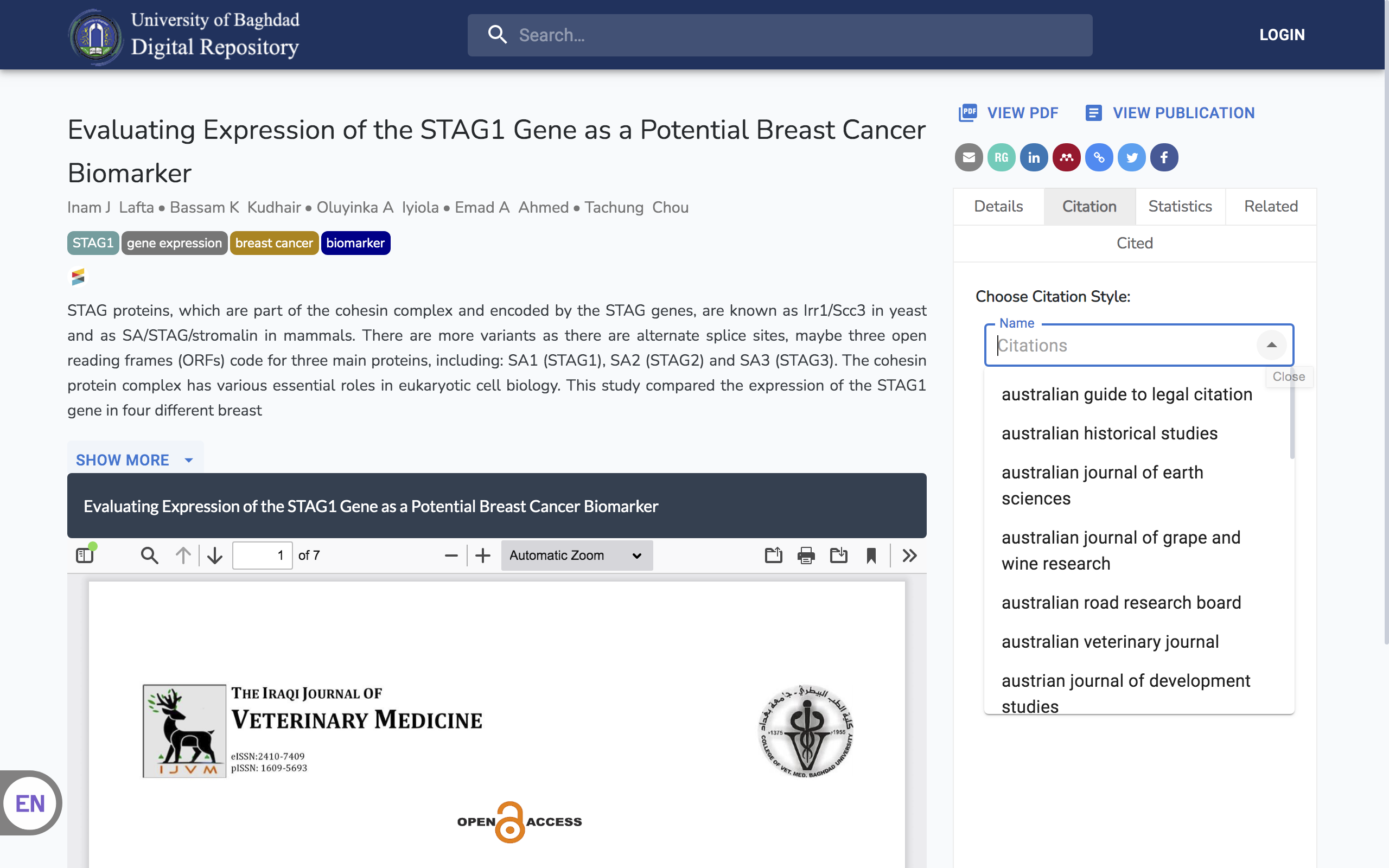 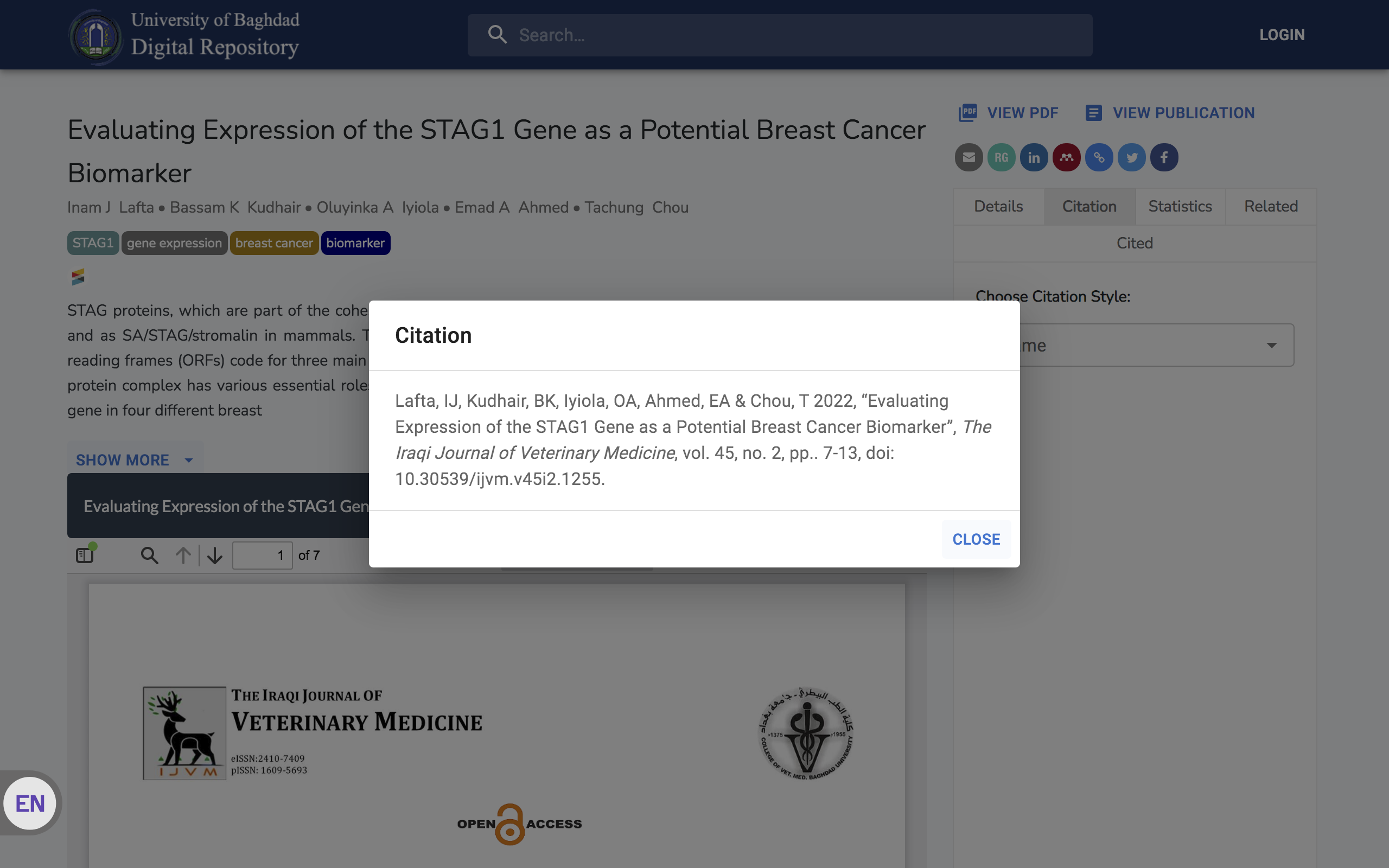 List of Veterinary Journals